A methodological proposal to analyze the impact on changing educational opportunities. ROMAC, an application example.
International Seminar : Transition between High-School and University. Comparative studies between Mexico and France »
November 6th, 2018
Rocío Grediaga Kuri-
UAM, Azcapotzalco, Mexico
Visiting Researcher at CEPED-IRD-Paris V
ROMAC group
An international network bringing together researchers from Mexico and six countries of North America and Europe to study issues of academic mobility and its impacts on elite formation in Mexico, employability abroad and the circulation of knowledge.
Core team: Rocio Grediaga Kuri (UAM-A) and Etienne Gérard (IRD/CEPED) (cords.), María Cristina Parra (Universidad Zulia and IRDC), Yann Lebeau (UEA), Magdalena Fresán Orozco (UAM-C), Mónica López Ramírez (UNAM), Estela Maldonado (UAM-I).
ROMAC Research project: Mexican academic mobility, funded by CONACYT. 2012-2016.
Index
ROMAC research Objectives and analytical perspective
General Hypothesis
Methodology: Measuring and controlling some time and space variations on academic and labor trajectories.
Levels of analysis: International, national, institutional policies and personal characteristics affecting the decision making process.
Structural axes: Changes in the educational and laboral opportunities within and outside the country of origin. 
generation, country(ies), type of institutions and fields of knowledge. 
Personal Characteristics: Sex, age, social class (combination of capitals) and family migration history.
Belonging to the elite a logistic regression analysis
Discussion
ROMAC Objectives
Theoretical framework
Internationalization of Higher Education.
Changing relationship between studies and labor market conditions in the knowledge societies.
Asymmetric levels of scientific and economic development between developed and developing nations
Attraction or repulsion factors of highly skilled human resources: existence of dense academic communities, social-economic conditions and research and professional opportunities
Benefits of academic mobility
Developing Countries:
Strengthen the scientific capabilities of their human resources
Appropriate frontier knowledge
Establish networks and communities around the world that can cooperate to solve local problems
Even without getting students back, taking advantage of citizens abroad to direct resources to study national problems
Understanding and living in other cultures

Developed Countries: 
Important economic flow 
Possibility to attract talent from less developed countries
To influence, through the formation of foreign human capital, the governmental decision making processes of other countries. 
To develop networks with possible future economic partners
Risks of academic mobility
Developing Countries:
Loosing invested resources by brain drain
Wasting time and effort by adaptation problems
Not acquiring the pursued know how

Developed Countries: 
Cultural conflicts for temporal immigrants adaptation 
Loosing attractiveness as pole of mobility, facing other developed countries 
Not being able to retain the desired talent
Analytical perspective:
Different dimensions structural, institutional and relative mobility conditions in the different generations under analysis. Necessary to consider the bidirectional interaction between different levels of analysis: 
Countries: Public policies to HE and migration, as well as support conditions available in the context are relevant.  
Higher education systems: Composition, admission institutional policies, tuition and living costs for foreign students.
Family and personal resources affect the possibilities to access support for their studies in Mexico or abroad.
General Hypothesis.
Although the institutional conditions and the explicit policies of international academic mobility in Mexico and the receiving countries are the scenario in which those who study abroad decide. Nonetheless where, when and why to go abroad to study is also highly influenced by social origin and different types of capital the students have available.
Methodology: a triple side aproach to a national case of study
1) Revision of public policy documents and its effects on HES, 
2) survey of four different populations trajectories surveyed by an online questionnaire; 
3) interviews to selected members of each population to go further than facts and to get motives and perceptions in the Mexicans who study or had studied in different countries as part of the study. 
Analysis of documents and available sources about academic mobility, migration policies and scientific cooperation between Mexico and the other participant countries on the observatories’ network.
Applying online questionnaire to four different populations. http://romacm.azc.uam.mx/

Interviews (Qualitative analysis of trajectories) to samples of the four populations
 
Retrospective reconstruction analysis of the scientific, political and economic elites’ scholar and professional trajectories.
Which countries were part of the study?
SNI historical tendencies. 
CONACYT’s scholarships abroad: main poles of attraction in 2012
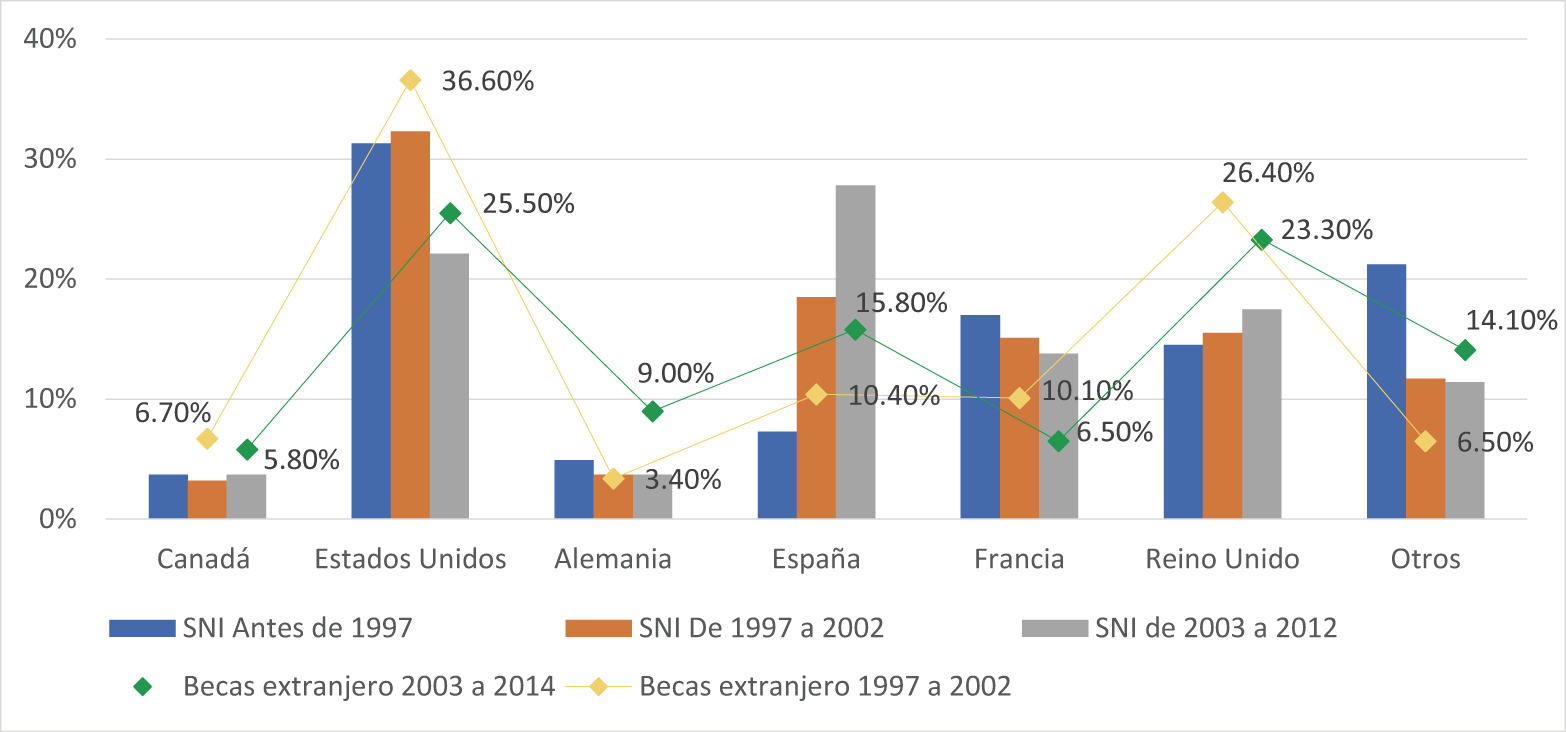 Universe of reference Mexican’s academic mobility and survey population
Source: IUS-UNESCO 2017 and ROMAC 2015
Mexican Higher Education System Evolution 1960- 2016
Source ANUIES different years  and INEGI
Evolution of Higher Education System by sector and ICSID 5 and 6 levels (1970-2016)
Source ANUIES different years
Higher Education’s composition by sector 2016-2017
Source : ANUIES (2018) cycle 2016-2017
Policy and socio-economic context in Mexican case
Third period
Second period
First period
2002-2014
1984-2002
1950-1984
1970
2017
1970
1974
1978
1982
1986
1990
1994
1998
2002
2006
2010
2014
Today
1970
2008
1982
1994
Economic crisis
CONACYT
Economic crisis
Economic crisis
2002
New law on science and technology
PNPC
PFPN
Posgrados de Excelencia (PE)
Register of postgraduate programs
1992-2001
2007-2017
2001-2007
2003-
Creation of SNI
1984-
1990-
Returning home scheme
Upskilling strategy
PRODEP
PROMEP
SUPERA
CONACYT scholarships
1970-2003
Scholarships
Loan/bursary
Fundamental aspects to weave the different levels of analysis
Comparative analysis between generations:
Variables used to define generation: Highest  degree awarded, year of graduation from highest HE degree obtained, age in 2015.
1st cohort: comprises respondents who obtained their highest degree (postgraduate, usually PhD) before 1984, aged  60 or more in 2015.
2nd cohort: Individuals who obtained  their highest degree (a PG qualification)  between 1985 and 2003, typically  50 years old in 2015
3rd cohort: obtained their highest degree (usually a PhD) between 2004 and 2014. Aged 30 to 40.
Location in the social structure: Social class
Relevant variables used to define social class in relation with international mobility:
Migratory background 
Access to information: moment to know about the possibility to study abroad
Language capital: ways to learn languages and number of foreign languages
Travelling capital: contact with others countries before studying abroad
Economic and cultural capital: parents occupation and level of education
Introducing time and space through the training process.
Scholar trajectories or academic itineraries 
Institutional and geographical pathways (sumatory indexes and cluster analysis)

Combination of levels of study: typical trajectory LMD, but great variations in the individual itineraries.

Continuity or discontinuity in time, countries and knowledge fields.
Long term effects of studying abroad in the job itineraries.
Elite: prestigious or well remunered job positions in 2012-2015
Variables used to define parameters of belonging to the elite:
Mexican population educational attainment
Income distribution in Mexico
National postgraduate programs across the time
Crisis and changes in the labor market
Distribución de la población económicamente activa por sector de ocupación 2016, sexo y nivel educativo de los contratados
Fuente: OLA, (2017) consultado en http://www.observatoriolaboral.gob.mx/static/estudios-publicaciones/Tendencias_empleo.html
Social characteristics of the three generation
Variables included in the model
Obtaining an elite position- stay abroad
Significant variables
Not significant variables
Obtaining an elite position - return to Mexico
Not significant variables
Significant variables
Obtaining prestigious and high income positions, depend on the country of residence
The field of study, the acquired social capital through their studies and the management of other languages, and deterioration of the academic market opportunities are significant predictors of belonging to the professional elite in developed countries.
Cases who never traveled outside Mexico before studying = positive influence
Studied in Spain respect to study in 2 or more countries = negative influence
Third generation have a greater tendency to stay abroad.
Inherited social capital, the length of labor trajectory, and favorable labor market conditions are significant predictors of belonging to the professional elite in Mexico.
First and second generation = positive influence
Speak two or more language = positive influence
Discussion
Social context, public policies, personal interest and resources have a significant role in scholarly trajectories and in the opportunities to access the professional elites at home and developed countries.
Factors that influence the decision whether to stay abroad or return are the same, but their weight differ by generation.
Access to the professional elite is more related to the acquired social capital during educational and labor experiences, for those that decided to remain in a foreign country. 
Social capital (inherited and acquired) have more relevance to pertain to the Mexican elite, specially in the government and private sectors.